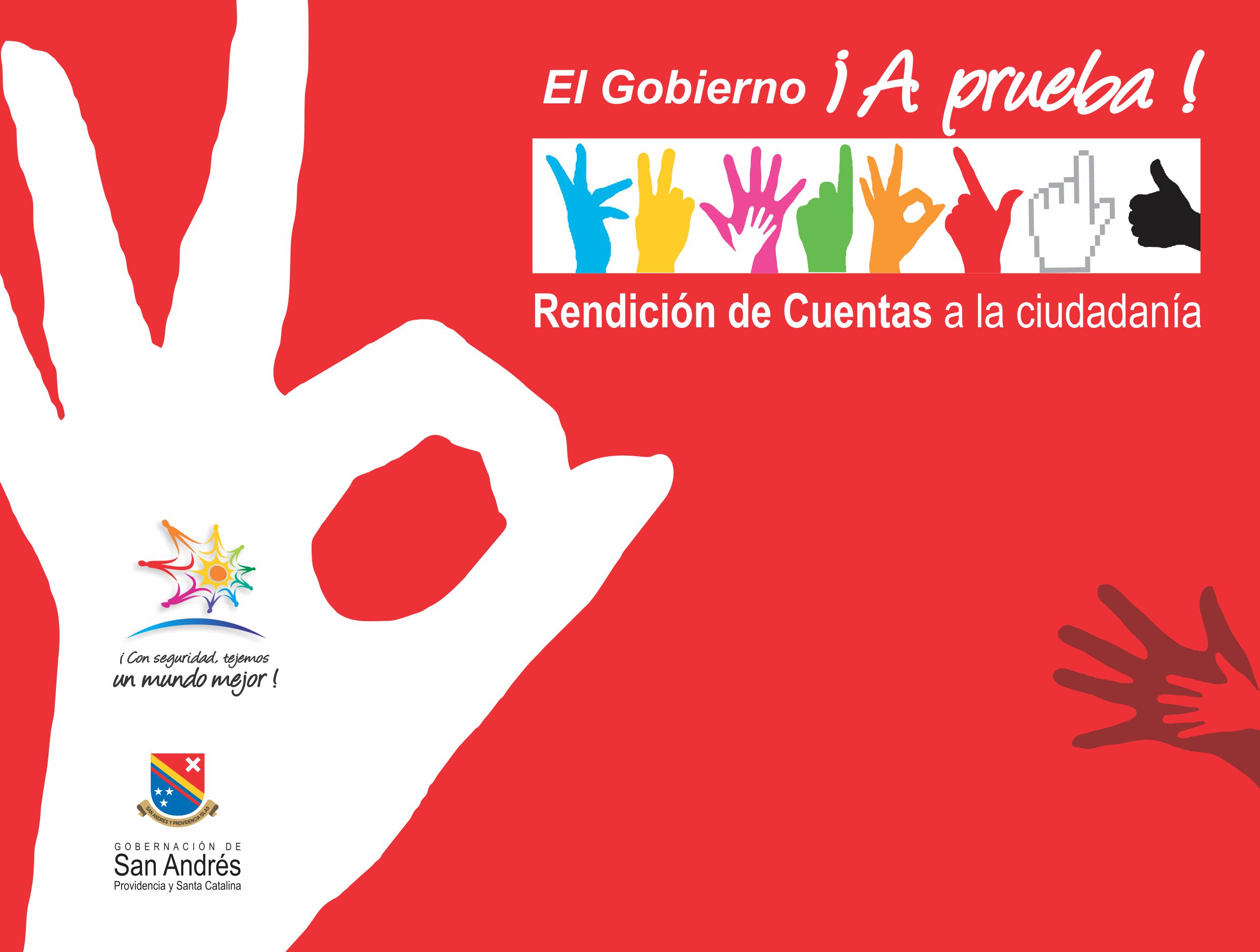 INFORMESecretaría deSECRETARIA DE SERVICIOS PUBLICOS Y MEDIO AMBIENTE2014
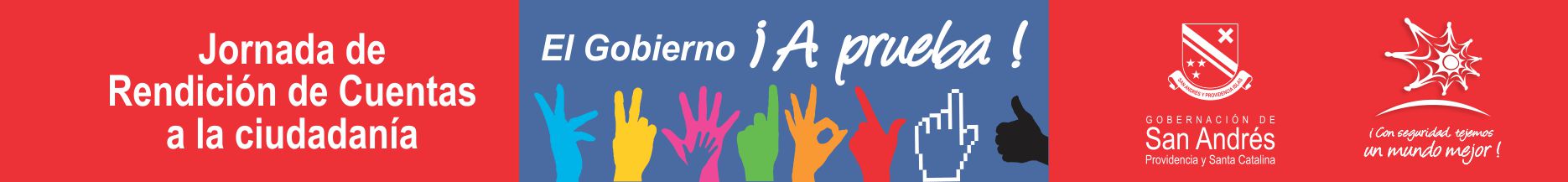 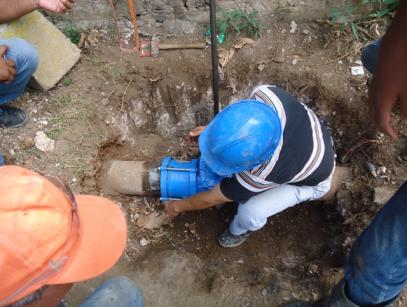 Sectorización Sistema de Acueduto y Reduccion y Control de Presiones Etapa 2


$1019 
millones
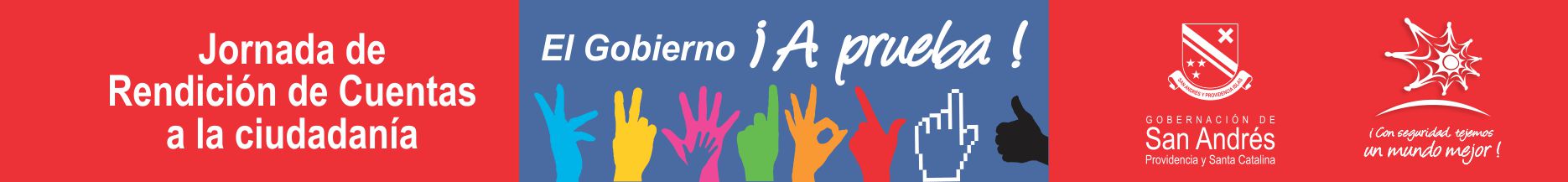 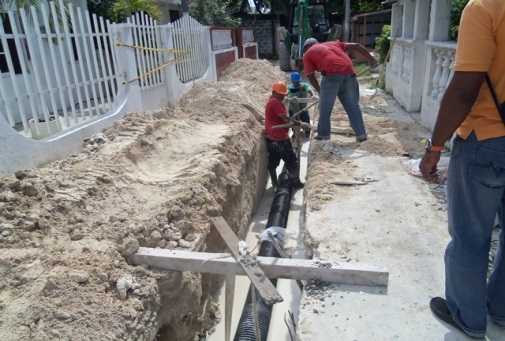 Construcción Alcantarillado Barrio Obrero y Planta de Energía Estación de Bombeo


$456millones
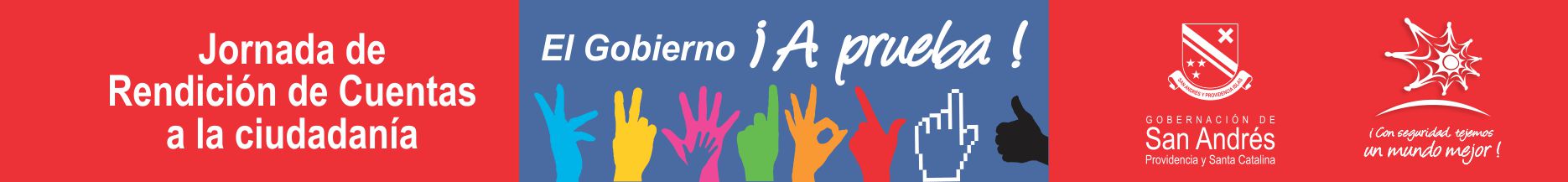 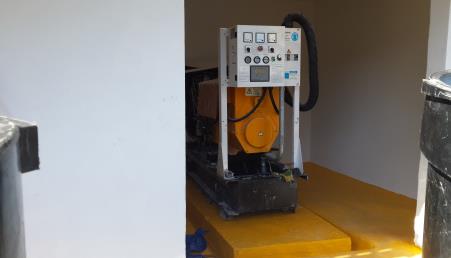 Construcción Alcantarillado Barrio Obrero y Planta de Energía Estación de Bombeo


$456millones
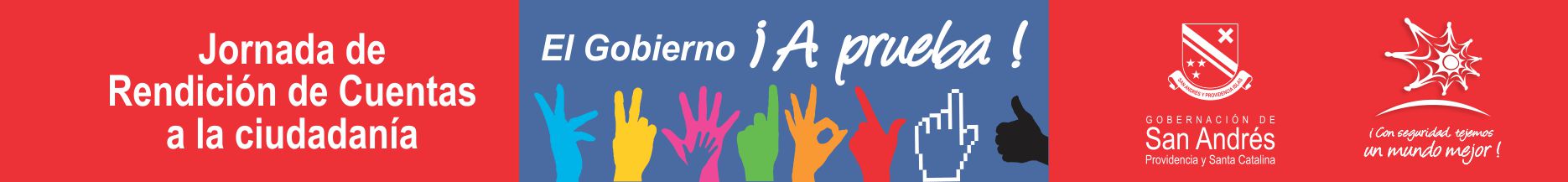 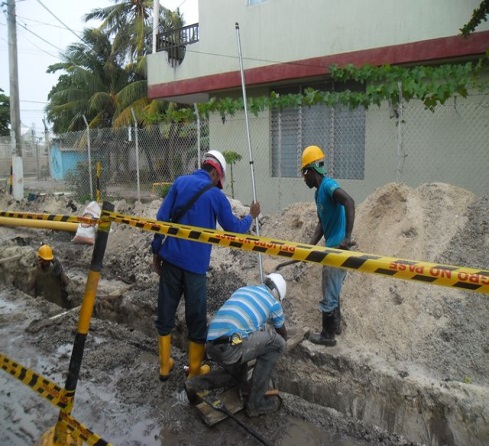 Construcción


 Alcantarillado Santana Cll 
7 ma

$139 millones
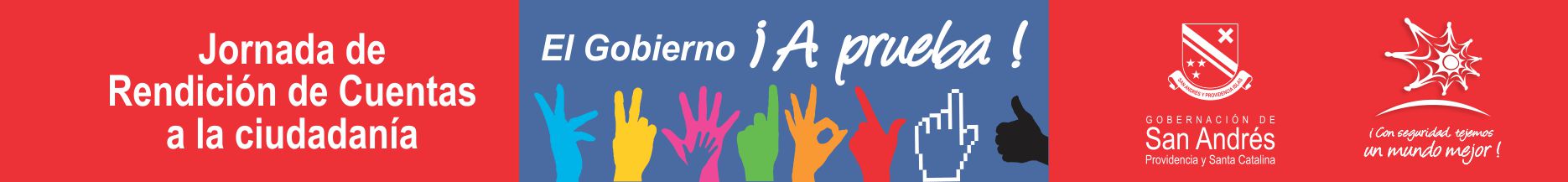 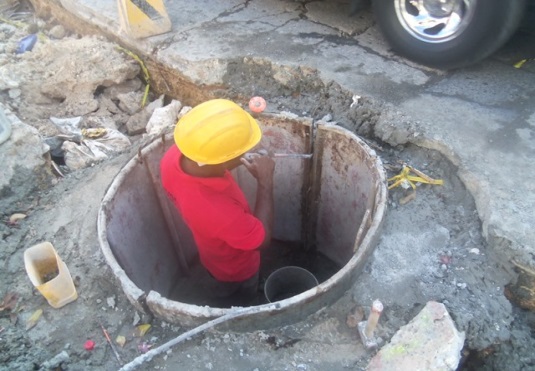 Construcción

 Alcantarillado Avenida
Boyacá


$141 millones
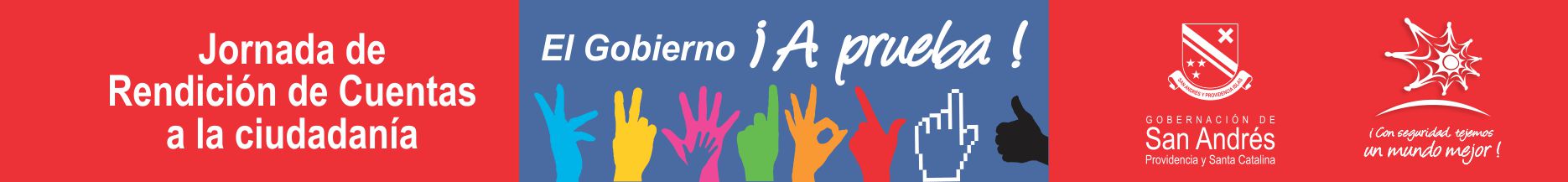 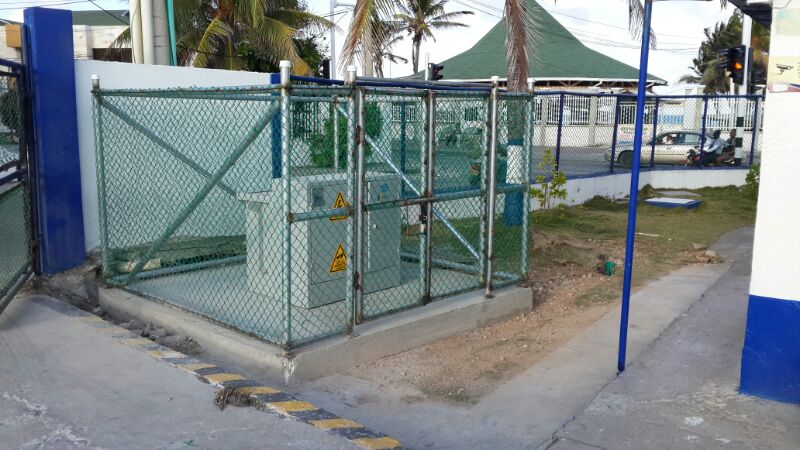 Optimizacion
 
Estación de Bombeo


$265 millones
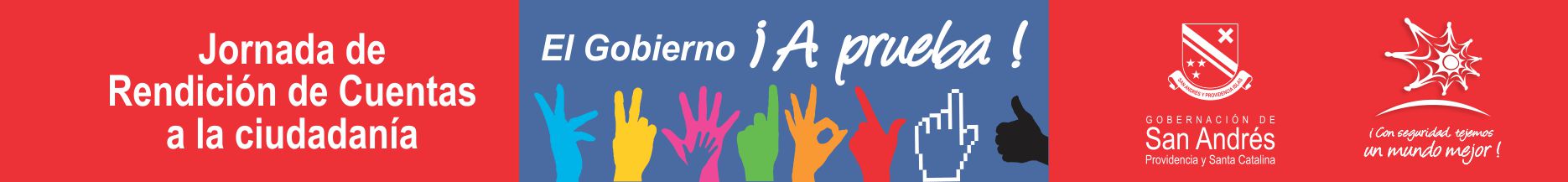 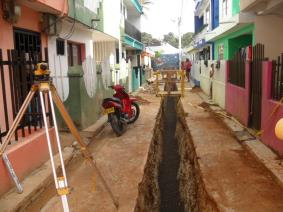 Construcción 



Alcantarillado Distrito 4




$24.000 millones
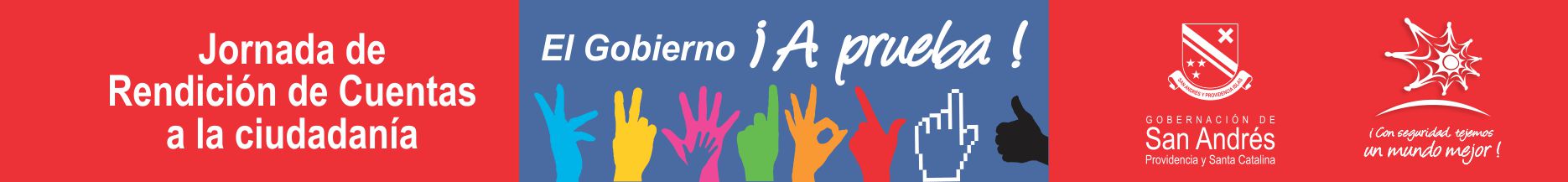 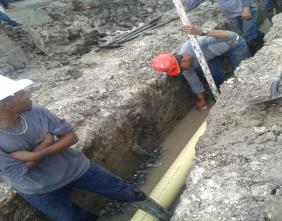 Construcción Alcantarilado
Sagrada Familia Barrio Obrero y Clinica Villarreal


$700 millones
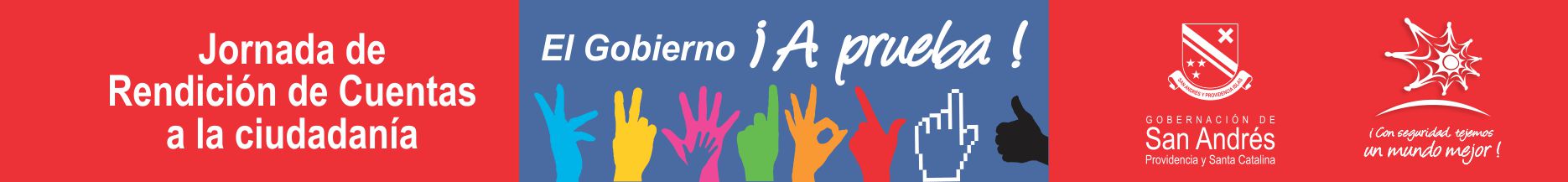 Construcción Vaso V Magic Garden

$2.400
millones
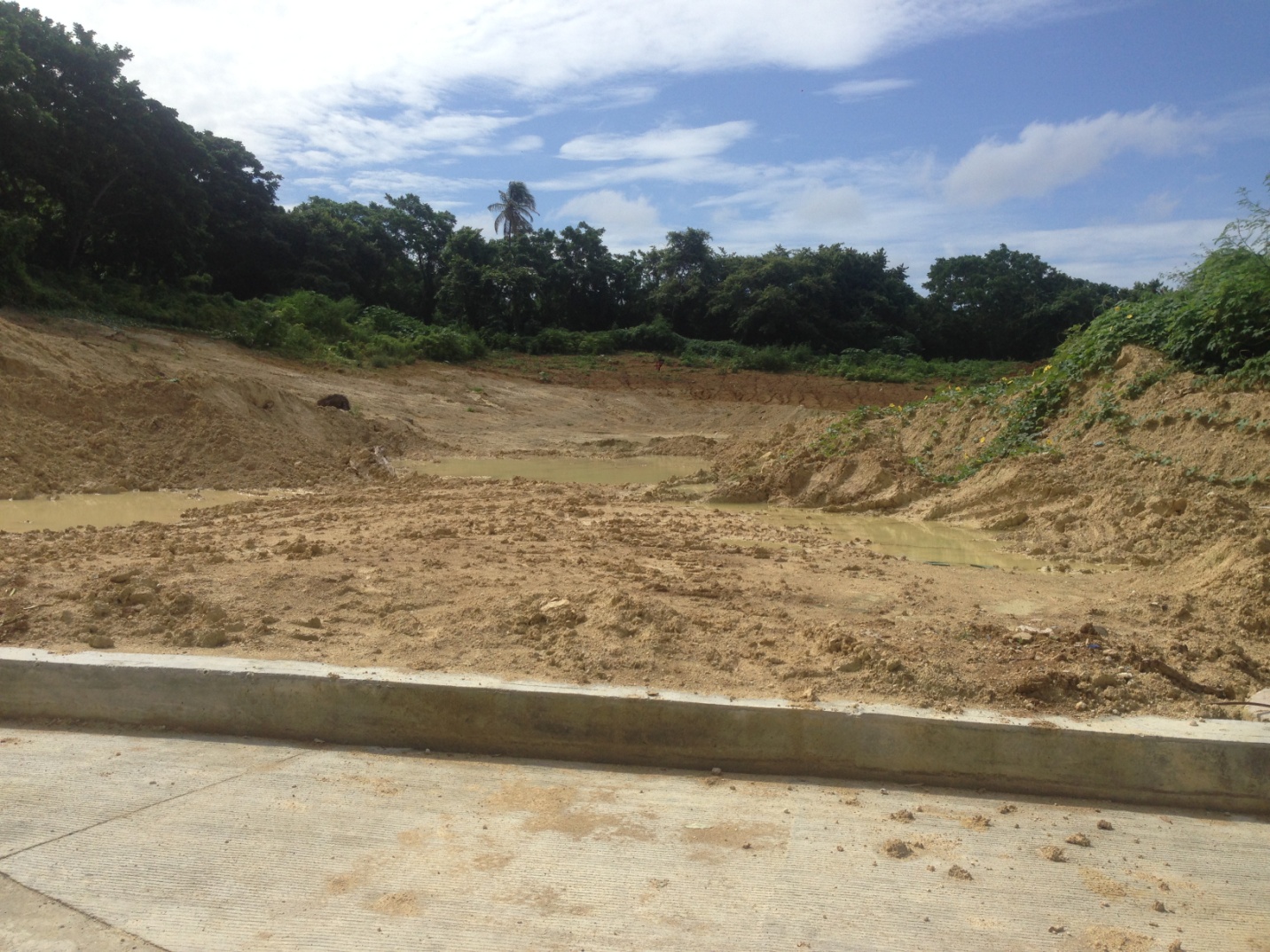 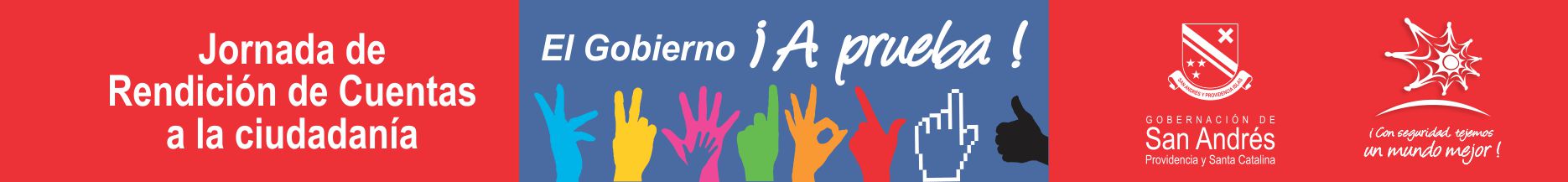 Construcción Vaso V Magic Garden

$2.400
millones
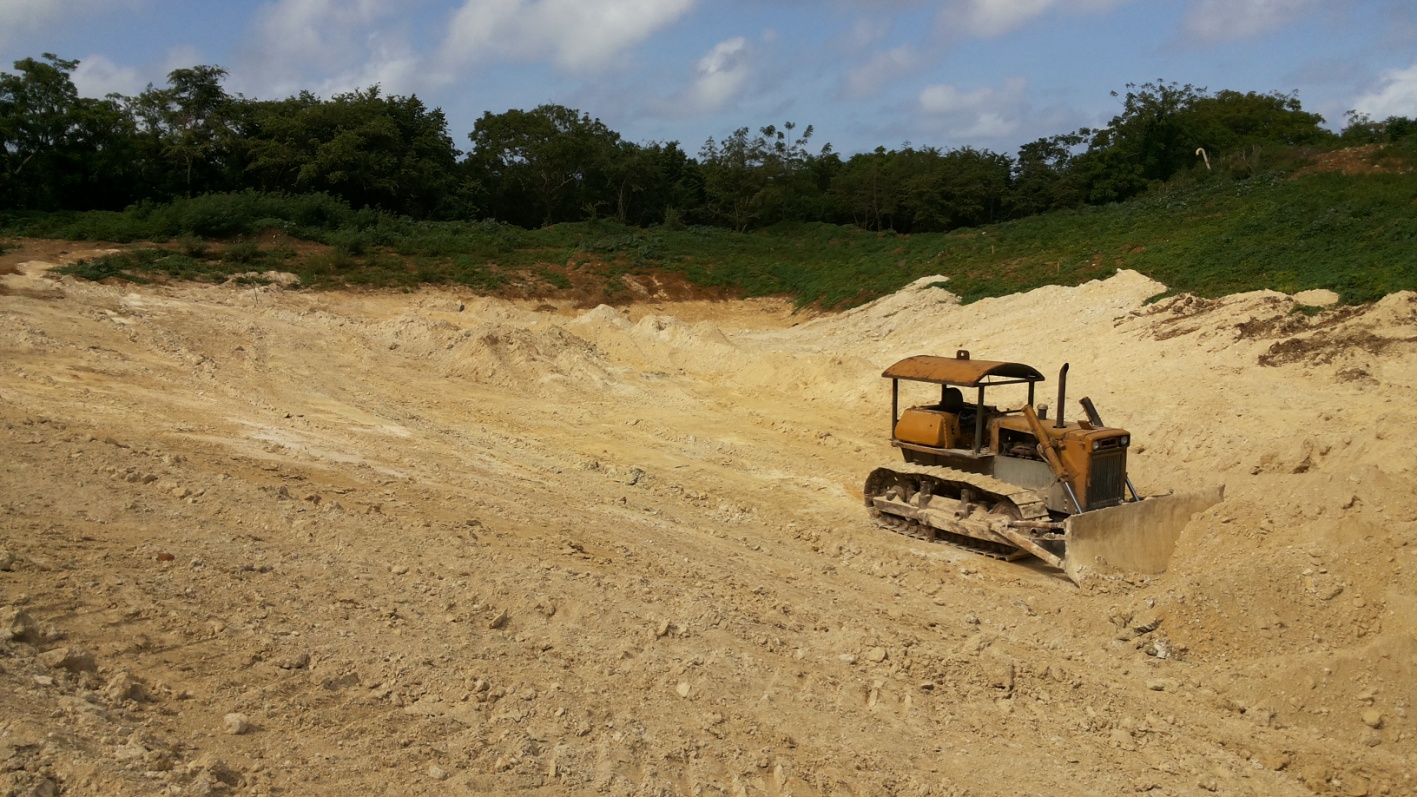 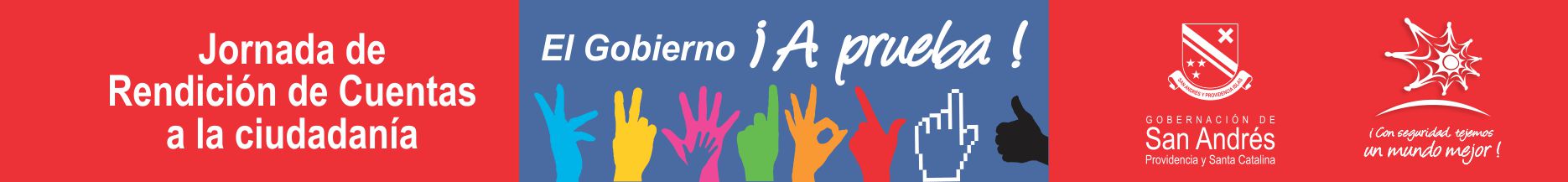 Construcción Vaso V Magic Garden

$2.400
millones
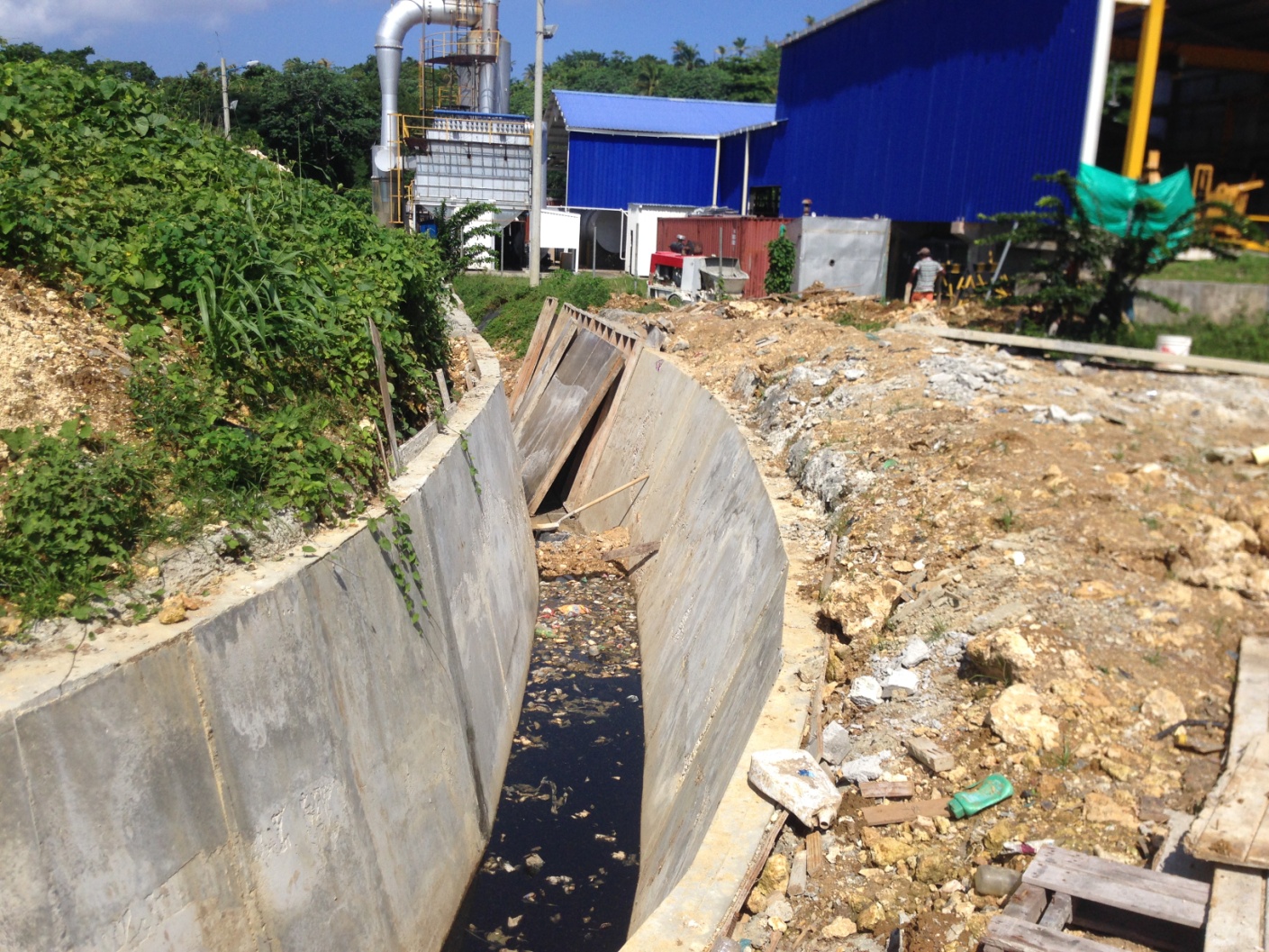 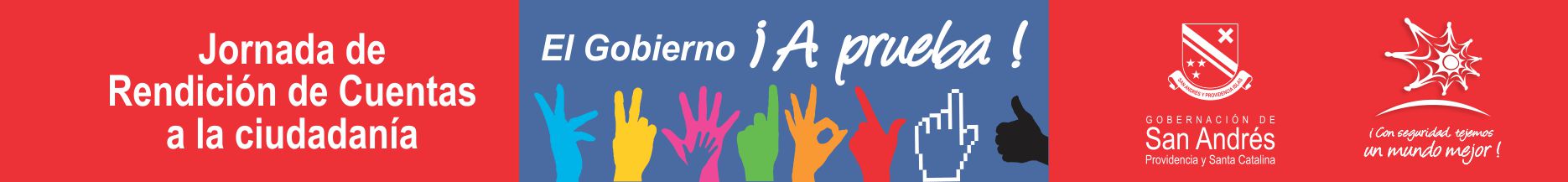 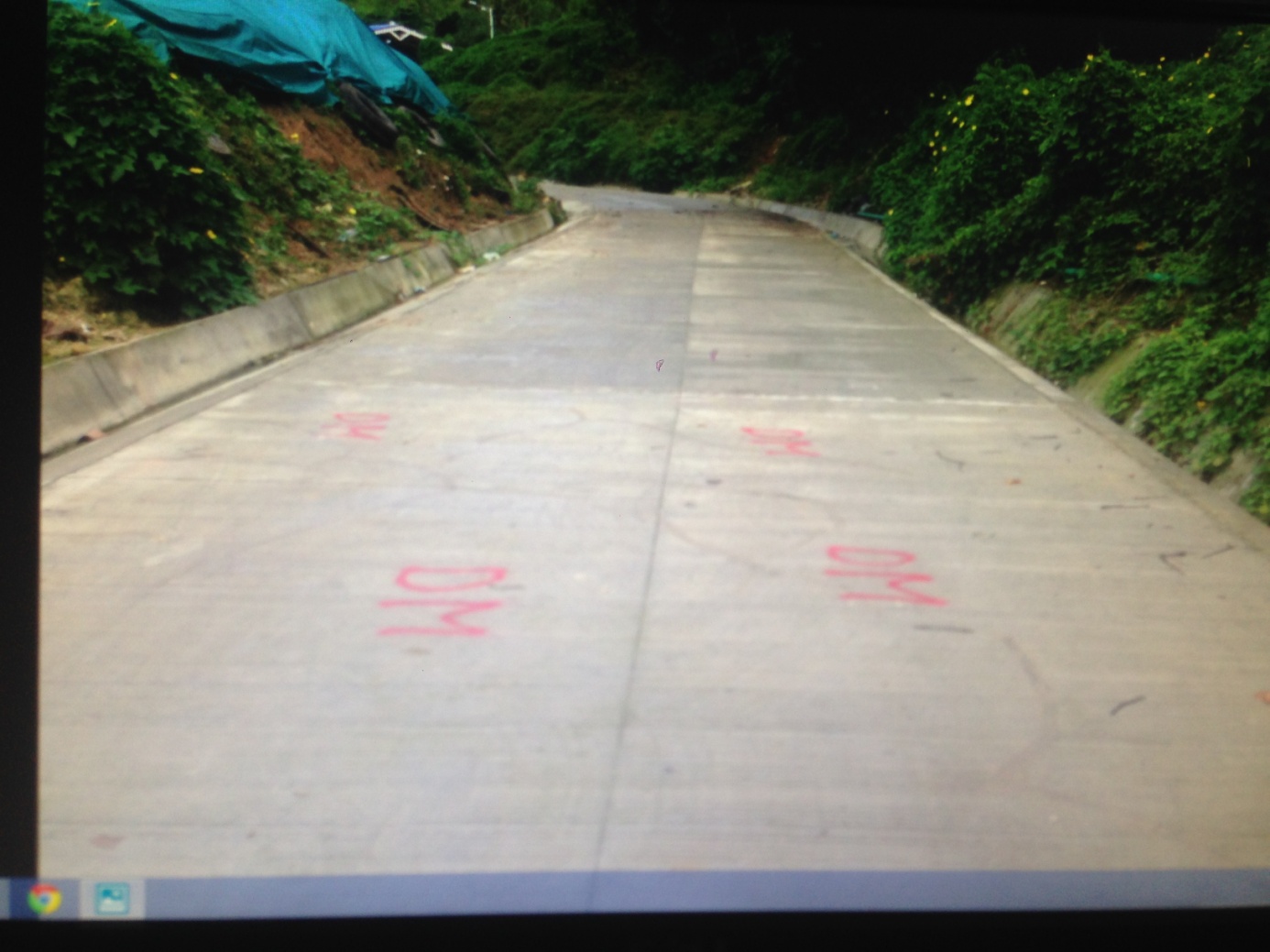 Construcción Vaso V Magic Garden

$2.400
millones
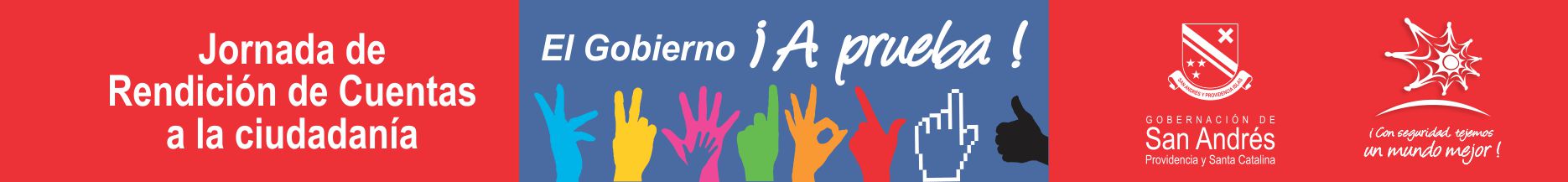 Consultoría 


Acueducto Alternativo
Sectores Rurales


$350  millones
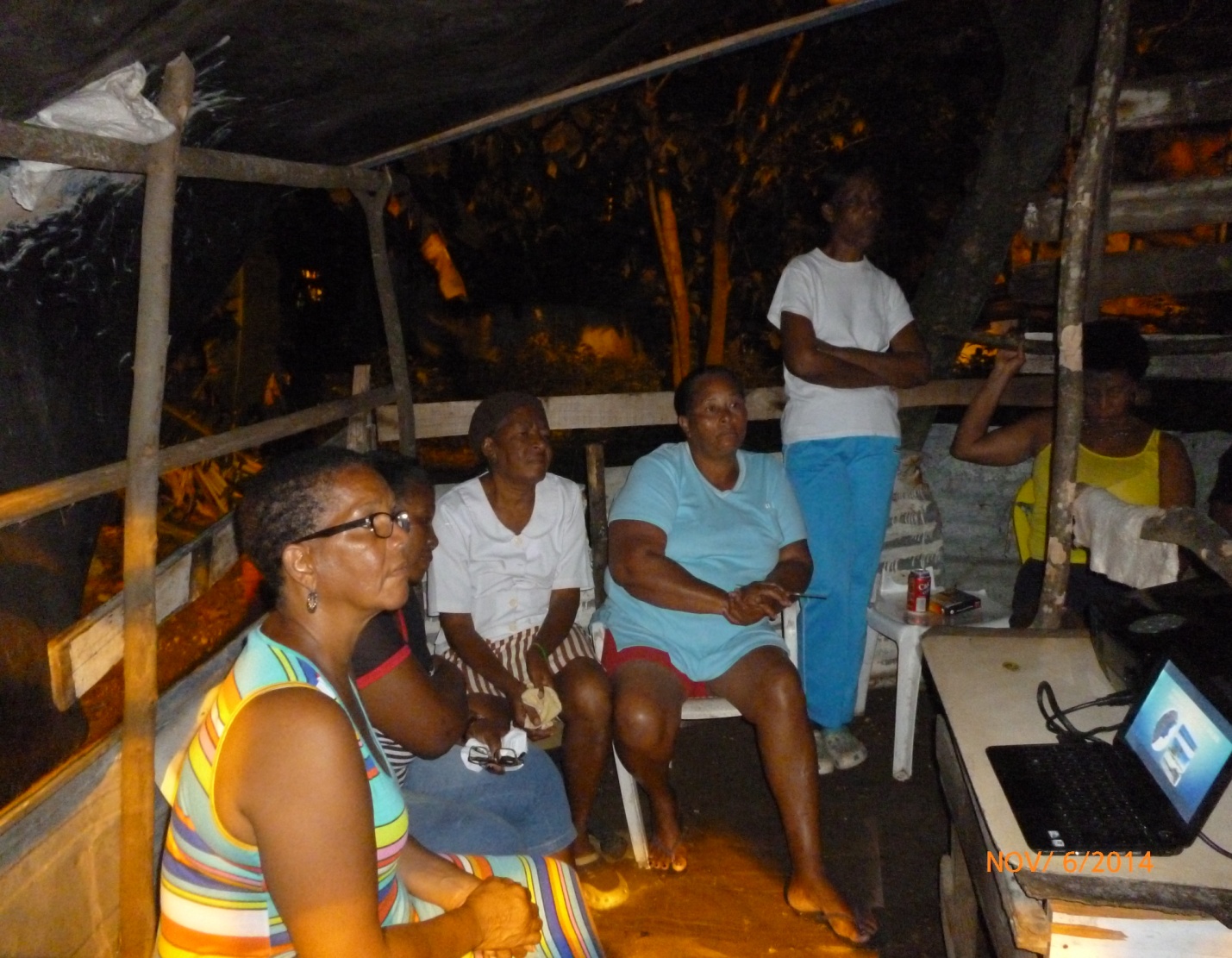 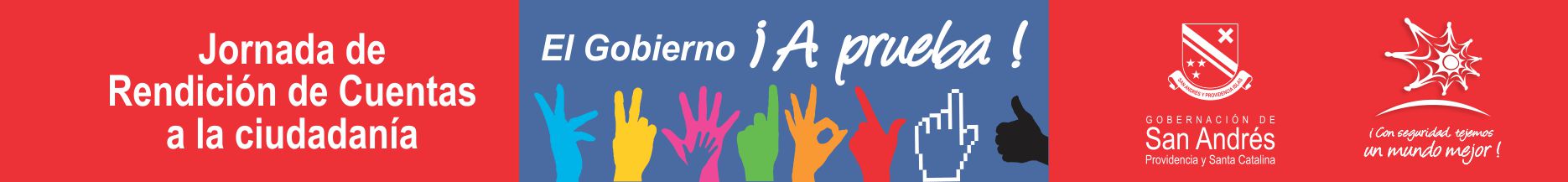 Consultoría 


Acueducto Alternativo
Sectores Rurales


$350  millones
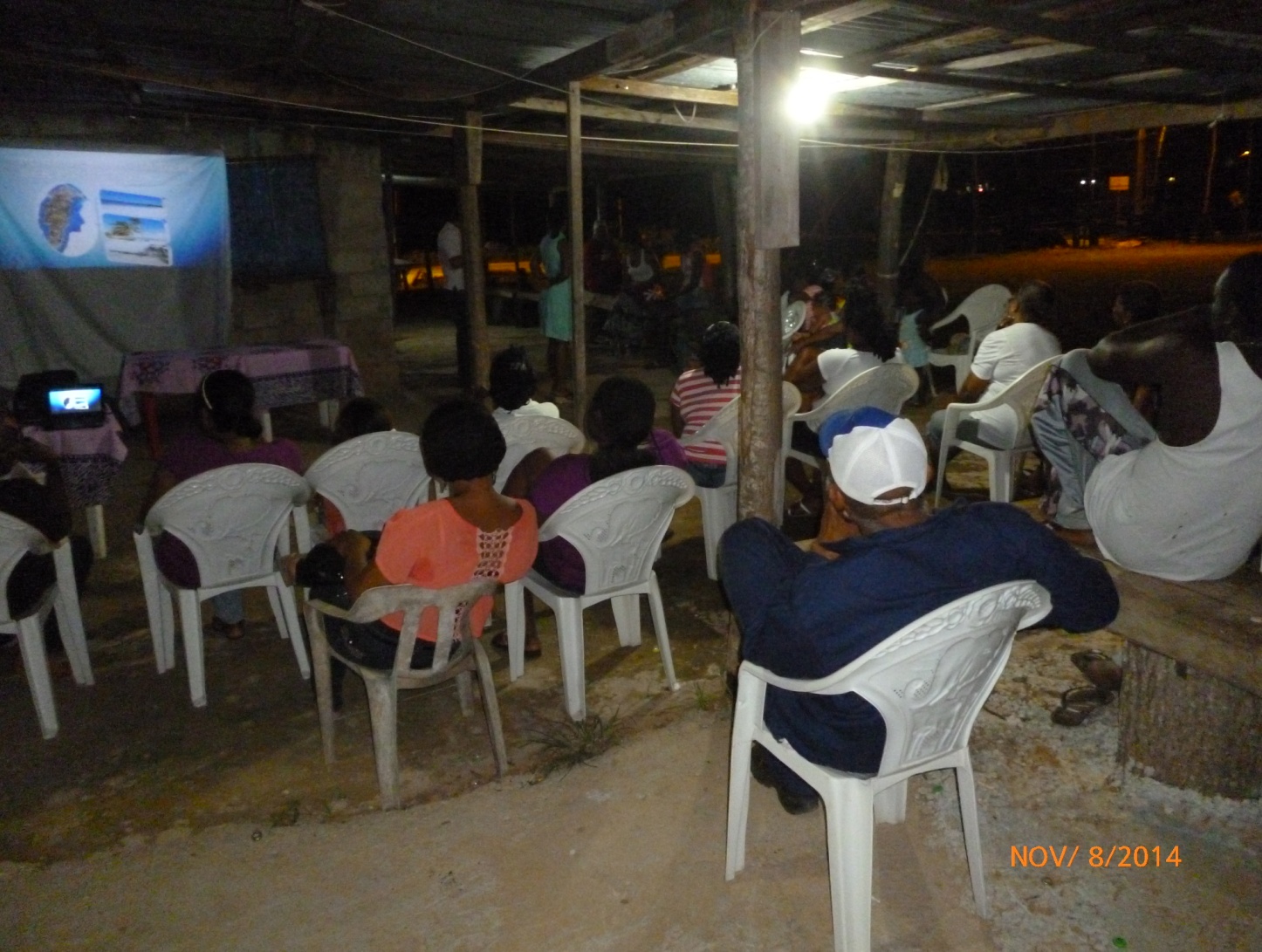 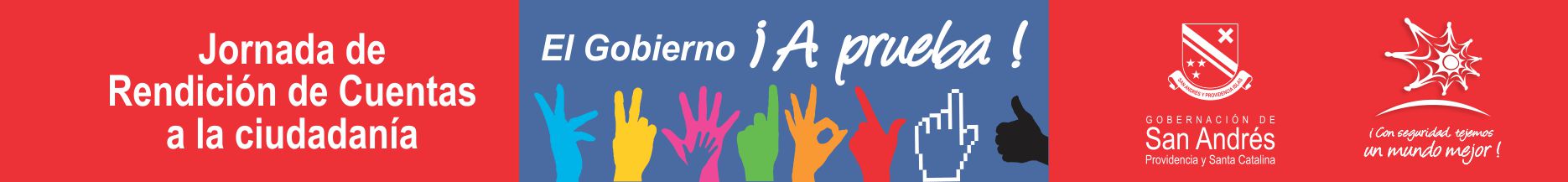 Recolección 



Residuos Especiales



$700  millones
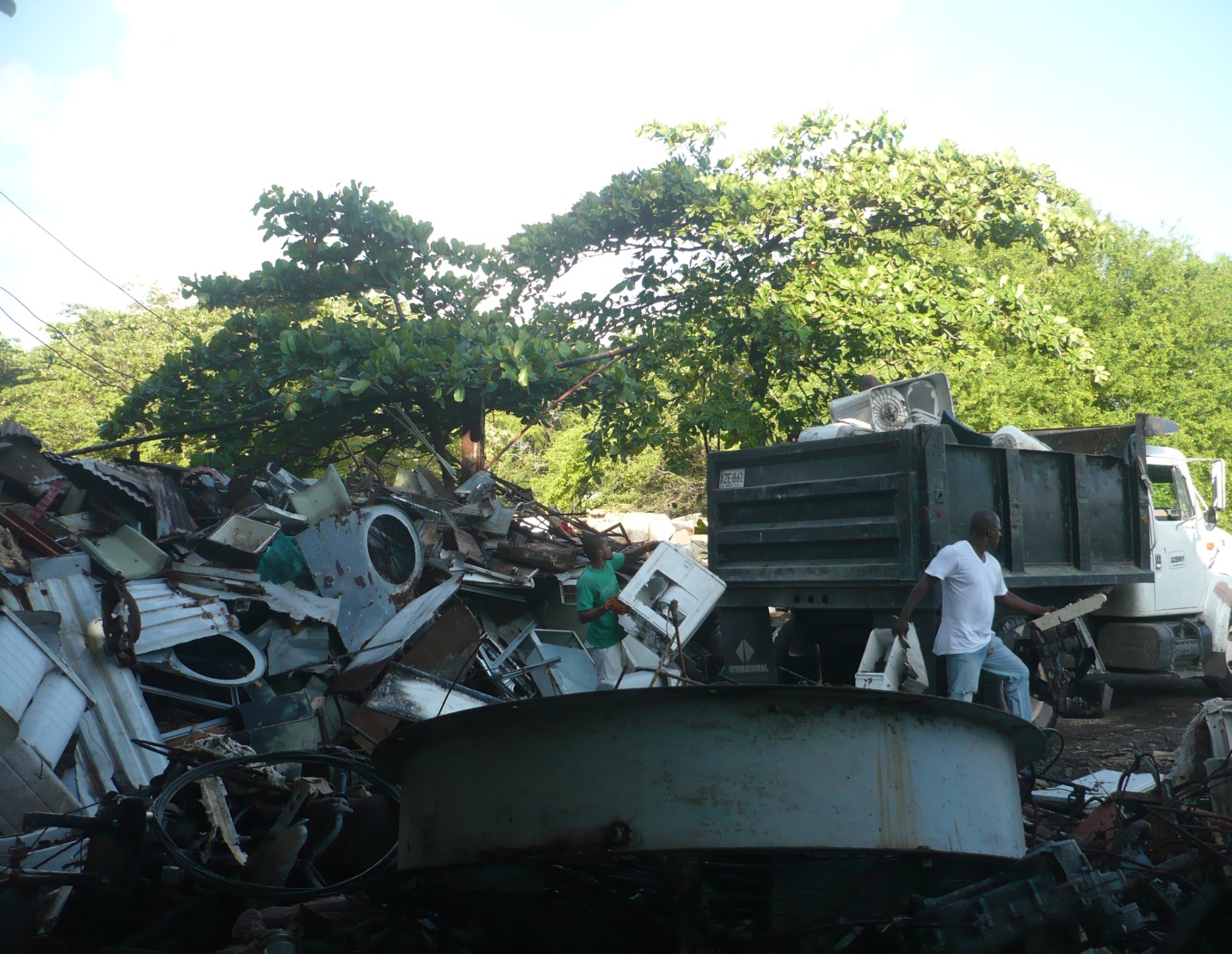 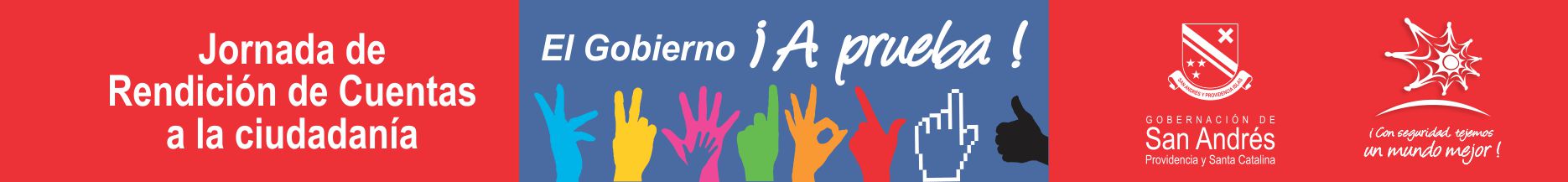 Mantenimiento 



Separadores
Viales



$85 millones
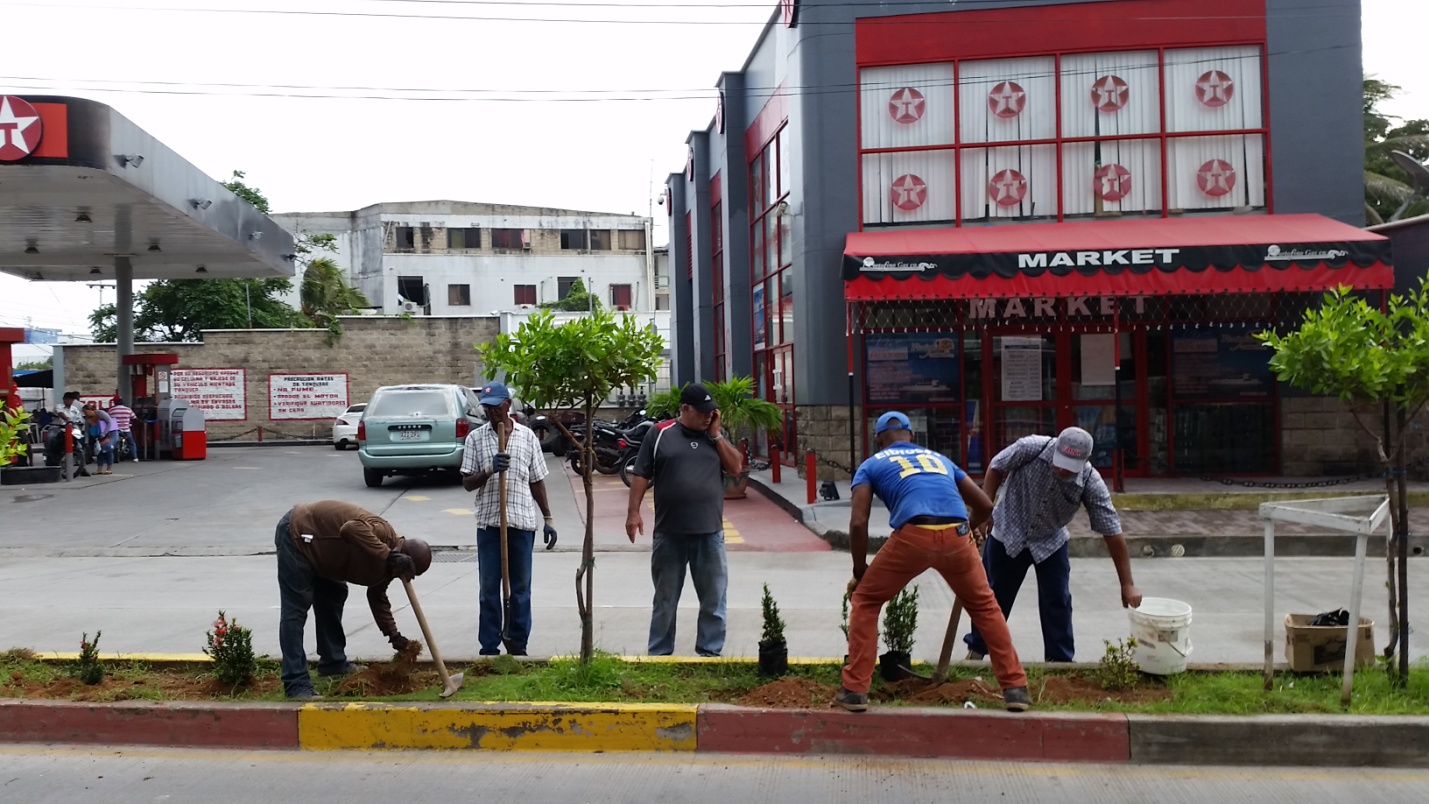